חשבון דיפרנציאלי לתלמידי כלכלה וניהול
שיעור 6
רועי מימרן
©כל הזכויות שמורות לאוניברסיטה הפתוחה ולמחבר.
נושאי השעור
פונקציות קמורות וקעורות
נקודות פיתול
סיכום חקירת פונקציה
גמישות
תרגילי חזרה ליח' 3-4
2
פונקציות קמורות וקעורות - הקדמה
בשעור שעבר דיברנו על הסימן של השיפוע (או הנגזרת) ושימוש בו לזיהוי מצבי עליה וירידה של פונקציה.
כעת נדבר על  הסימן של הנגזרת השניה (כלומר הנגזרת של הנגזרת) ומה אפשר ללמוד ממנו.
חוק התפוקה השולית הפוחתת: בהנחה שכמות הייצור תלויה בין השאר בכמות העבודה:    P = f(L)
אז התפוקה השולית תהיה הנגזרת שלה:    MPL = f’(L)
חוק התפוקה השולית הפוחתת יקבע שהתפוקה השולית היא חיובית (כלומר, הייצור ממשיך לעלות עם עליית היקף העבודה) אבל פונקציה יורדת. כלומר, f’>0  אבל f’’<0.
3
פונקציה קמורה (Convex)
f’’ > 0 – פונקציה קמורה
הפונקציה  f’  עולה, למשל: מתחילה ברמה שלילית (כלומר f יורדת), מגיעה ל-0 (f בנקודות מינימום) ועוברת לרמה חיובית (f עולה). יכולה גם לעלות בתחום ערכים אחר.
4
פונקציה קעורה (Concave)
f’’ < 0 – פונקציה קעורה
השיפוע f’ נמצא במגמת ירידה
5
הגדרה פורמלית - רשות
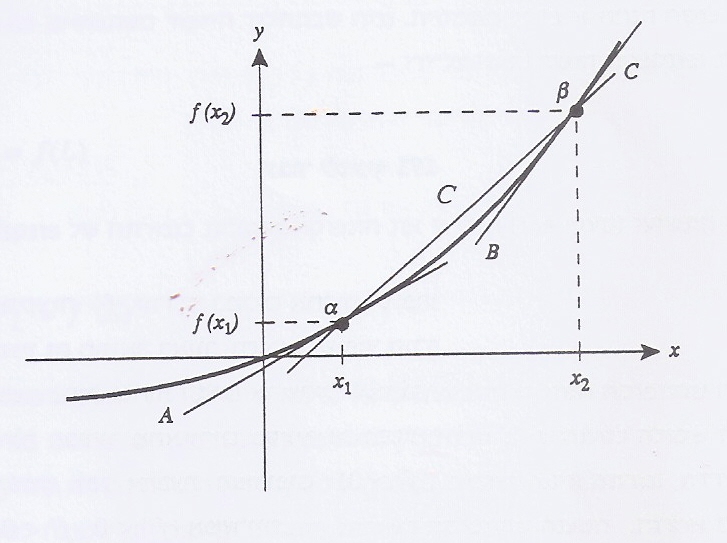 6
הגדרה פורמלית - המשך
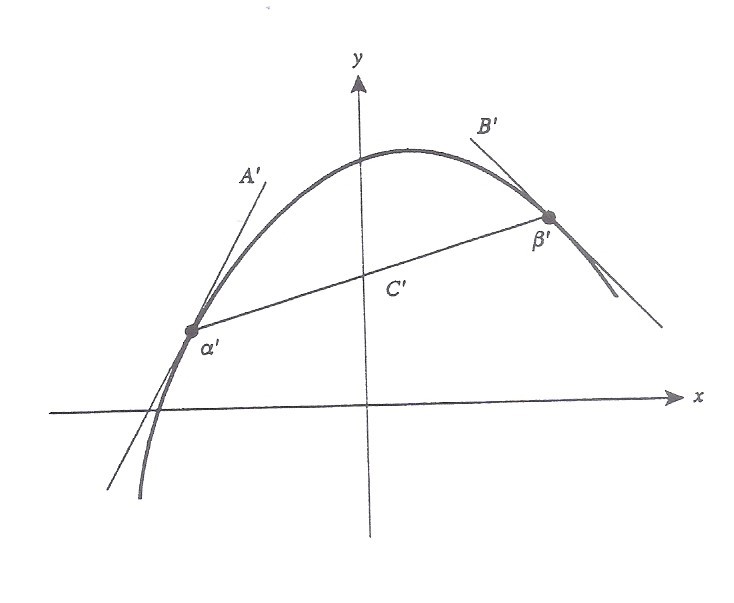 7
אפיוני פונקציה קעורה
8
ממ"ן 12 – סמסטר 2016ב שאלה 3
9
תרגיל 3 סעיף ב' – 3 דרכים לפתרון
דרכי פתרון:
רישום משוואת המיתר
שימוש בדמיון משולשים
אי שויון השיפועים
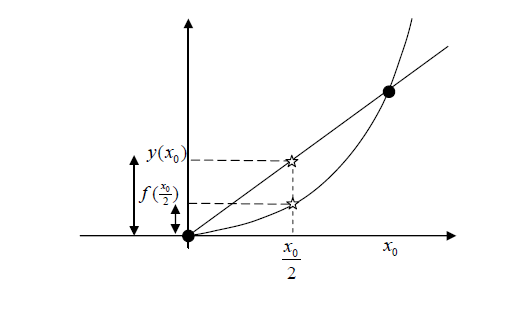 10
פתרון 1 – רישום משוואת המיתר
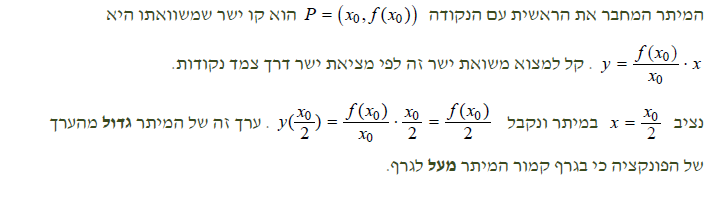 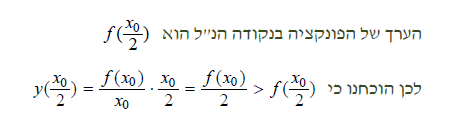 11
פתרון 2 – דמיון משולשים ויחס צלעות
12
פתרון 3 – אישויון השיפועים
13
תהליך לוגי של הוכחה
תהליך רגיל: מתחילים מדבר נתון, מבצעים חישוב או הסקה תוך שימוש בדברים ידועים אחרים, ומגיעים למה שרוצים להוכיח. 
הוכחה בדרך השלילה: מתחילים מטענה הפוכה לזו שרוצים להוכיח, מבצעים חישוב או הסקה תוך שימוש בדברים ידועים ומגיעים לסתירה. לכן הנחת המוצא חייבת להיות לא נכונה, ומכאן מה שרוצים להוכיח.
לעומת זאת – האם ניתן להוכיח בסדר הפוך? כלומר להתחיל ממה שרוצים להוכיח ולהגיע לדבר ידוע? 
בעיקרון לא, אפשר לעשות את זה בטיוטה ככלי עבודה ואח"כ לבנות בסדר הנכון.
14
דוגמא לפורמט הוכחה
נתון: ......
צ"ל כי ......
הוכחה: יהי x כלשהו ונסתכל על f(x).
ידוע כי ......
מכאן נובע כי.....
נציב ........
נקבל .......
וזה מש"ל.
15
בעיות הוכחה – הדגמה...
נניח שרוצים להוכיח שמתקיים:    5 = 6
מחסירים 1 משני האגפים: 	  4 = 5
כעת מחסירים את המשוואה השניה מהראשונה:
					1 = 1 
הגענו לדבר נכון! האם זה מוכיח את הטענה הראשונה שלנו?
16
הוכחה מלאה – חלק ב'
17
חלק ב' - שרטוט
18
נקודות פיתול
19
שרטוט הפונקציה
20
סיכום חקירת פונקציה
*פרט אולי למספר סופי של נקודות.
**מותנה בכך שהפונקציה עוברת בין קעירות לקמירות או להיפך.
21
מושג הגמישות (Elasticity)(חשוב לכלכלנים, לא לבחינה בקורס הזה)
כאשר יש לנו פונקציה שמתארת גורמים כלכליים, נרצה לשאול שאלות כמו:
אם נוריד את המחיר של מוצר, בכמה נמכור יותר?
אם אני מעלה מחיר של מוצר אחד, איך זה ישפיע על המכירות של המוצר השני?
אם מחיר השוק של מוצר ירד, בכמה זה ישפיע על ההיצע של היצרנים?
הבעיה: יחידות מדידה שונות (שקלים/דולרים/אירו, ק"ג/טון/חבילות). רוצים לנטרל את יחידות המידה.
הפתרון: להסתכל על השינוי היחסי בכל גורם.
22
מושג הגמישות (Elasticity)(עמ' 99 ביח' 3-4)
23
גמישות – הגדרה מתימטית(עמ' 100 ביח' 3-4)
24
גמישות – יישום בכלכלה
25
תרגול - ממ"ן 12 סמסטר 2016ב
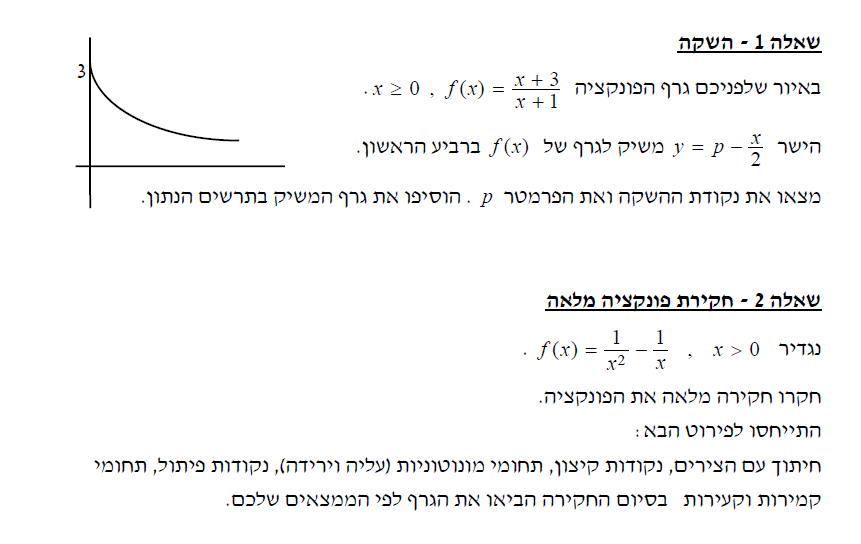 26